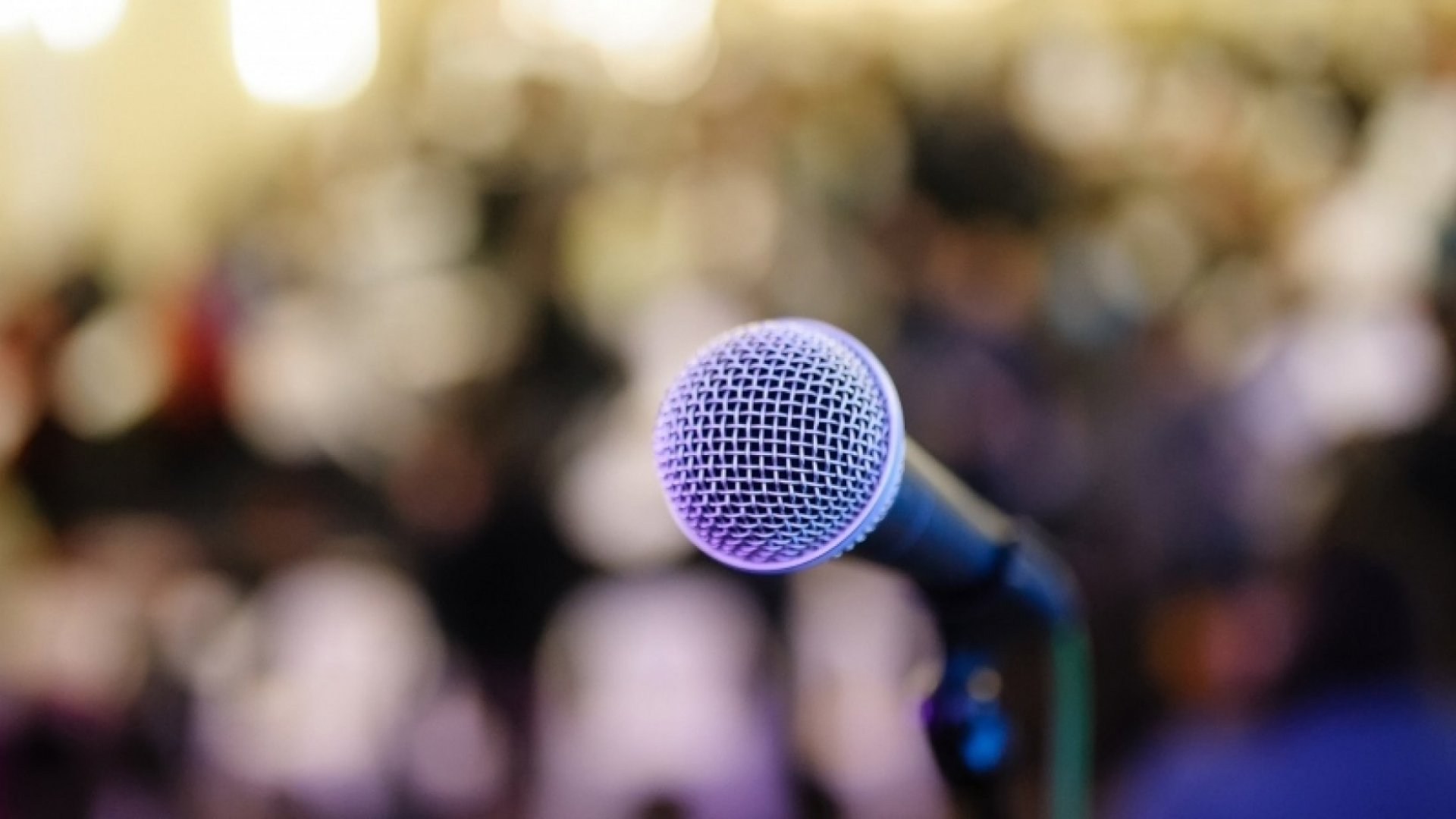 Ranskan kielen fonetiikan  tärkeimmät säännöt
Suurin osa ranskankielisistä kirjaimista on usein ei äännetä.
Ja yleensä nämä eivät ole poikkeuksia, vaan sääntöjä.

beau   est    hôtel  parler   Jean    main     boulot
Kieliopillinen paino on aina sanan viimeisellä tavulla.
Salut!  Bravo!
Paris	Marie
Huomattavia ranskan äänteellisiä ominaisuuksia ovat 	
uvulaarinen r eli niin sanottu kurkku-r, 
nasalisoidut vokaalit sekä eräät fonologiset prosessit.

rue  Paris Tour Eiffel  Robert
Anton  enfant  bon Martin
Tunnetuin ranskan äänne.
/r/

rorapide, tortue, brune, triste, mur, sport, renard, porte, tarte, propre
Nenän vokaalit.  Lausutaan nenässä, mutta konsonantteja n / m ei lausuta.
/ɑ̃/     flan  blanc  enfant  entre 
/ɔ̃/   bon  pompon 
/ɛ̃/     vin  saint
ch = /ʃ/
chef, chez, Chine, chute, charme, machine, cheval, tache, pêche, ruche, bûche
Michel cherche le chat.
НSanojen lopussa kirjaimia ei äännetä: 
e, s, t, d, z, x.
île, pie, mine, prime, Marie, livre, maladie, il attire, il limite, primitive
pris, mis, mes, tes, ses, les, des, pas, tas, bas, amis
lit, écrit, offert, il dit, il met, rat, soldat, sport, petit
nid, renard
riz, nez, avez
prix
H -kirjainta ei koskaan äännetä.

hippie, il habite, trahi, harpe, hybride, hydrate, harpiste, herbe
e-švaa- /ə / vokaali on epämääräinen, heikosti ääntyvä vokaali, joka suomalaisen korviin saattaa kuulostaa ö:n tapaiselta
me    te     ne     le     ce       de 
petit  
Deville
é = /e/ puolisuppea
fée, bébé, café, école, étudie, récit, télé, été, écrire, littérature, préféré
Cécile déteste le café.
Le bébé de Pépé a le nez épaté.
è   ê   ë   =  /ɛ/
très, près, après, frère, père, mère, poète, crème, problème, modèle
fête, bête, rêve, crêpe, forêt, fenêtre, Noël
C'est le père de Pierre.
Le Noël est ma fête préférée.
C - kuulostaa kuten /s/
g - kuulostaa kuten /ʒ/
kun niiden jälkeen on kirjaimet e, i, y

    ce, cela, ici, cerise, Lucie, cette, merci,                        
   Cypre, place, police
plage, image, page, cage, fromage,                 
girafe, gymnaste, dommage
Muuten c ja g luetaan kuten /k/ ja /g/
carotte, classe, copine, lecture, carte, abricot, crocodile, spectacle
gomme, grippe, guitare, glace, tigre, gris, grave, regarde, galope
Ç = /s/
Ça va!
garçon  leçon
S   kuten /s/, mutta vokaalien välissä on /z/
sol, vaste, solide, tasse, lisse, passe
La tasse est sur la table.
mutta
rose, vase, valise, pose, Basile, Lise, amuse, Denise
La valise est solide.  Rosine arrose la rose.
j = /ʒ/
jupe, pyjama, objet, juste, justice, jolie, trajet, jette
C'est la jupe de Julie.
ph = /f/
téléphone, trophée, sophisme, aphorisme, photographe, philosophie, phosphore
Philippe est photographe.
gn =  /ɲ/
champignon, magnétophone, digne, vigne, signal, 
compagnon, gagner, accompagner
Va à la campagne.
il ill  = /ij/
fille, famille, travail, soleil, médaille, 
Je travaille en Marseille.
qu = /k/
qui, que, quatre, quel, coquette, perroquet, paquet, magique, chaque, comique
ai ei = /ɛ/
beige, neige, seize, treize, reine, veine, verveine, baleine, Seine, Madeleine
mais, lait, air, aise, chaise, fraise, claire, paire, faire, salaire, aider, capitaine
Je sais.
au eau = /o/
haut, chaud, aube, gauche, pauvre, aussi, chausser, sauce, maudir, restaurer
eau, beau, peau, veau, seau, plateau, cadeau, gâteau, tableau, bateau, bureau
Le bateau est beau.
Je vais au cinéma.
ou = /u/
cour, poule, boule, soupe, mouche, courir, ouvrir, trouver, jouer, sourire, tour
    Où vous voulez écouter ça?
oeu  eu =   /œ / puolivalja, kuten suomen ö
coeur, soeur, oeuvre, manoeuvre, oeuf, boeuf
neuf, fleuve, pleurer, amateur, graveur, rédacteur, visiteur, directeur, acteur
Quelle heure est-il?
Il est deux heures.
oi =    /wɑ/ puolivokaali
moi, toi, trois, soir, oiseau, roi, bois, trottoir, froid, voici, voiture, joie, noir, fois
Le soir est froid.
y = /i/
stylo, syllabe, Yvette, Yvonne
u = /ɥ/ suppea, kuten suomen y
but   une    tu   
Lucie  est  brune.
ui= [ɥi] puolivokaali
puis    nuit     gratuit              fuire   huile
Je suis avec lui.